Dalla grotta al tumulo:
analisi geofisiche pregresse e possibili casi di studio
per l'applicazione della radiografia muonica in siti preistorici ed etruschi
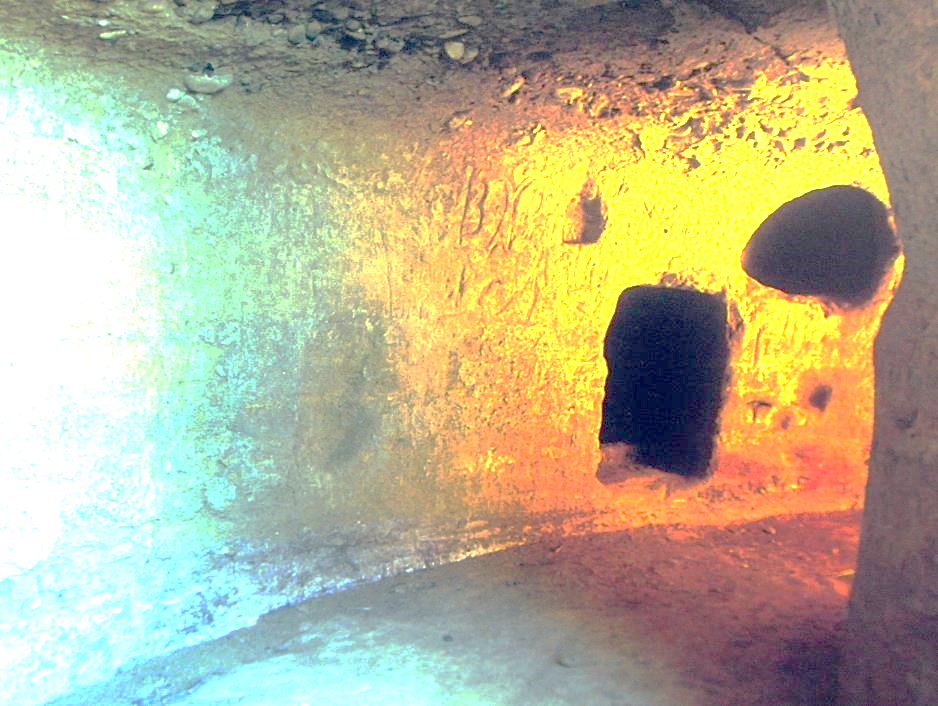 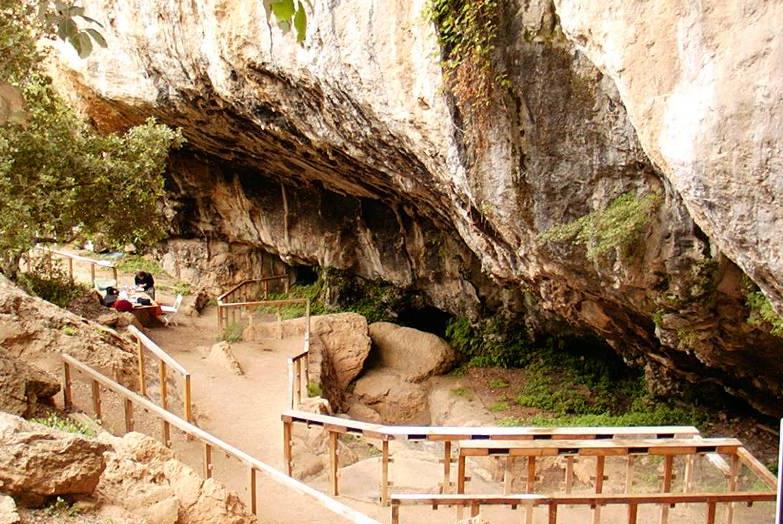 Luca Cappuccini1 – Domenico Lo Vetro1, 2 – Fabio Martini1, 2

1Dipartimento SAGAS – Università di Firenze
2Museo e Istituto fiorentino di Preistoria
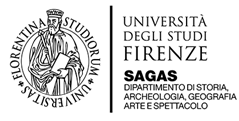 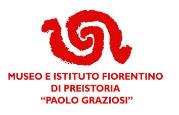 Ricerche di archeologia presitorica
in Italia meridionale

siti in grotta  abitati da gruppi umani 
paleolitici e mesolitici
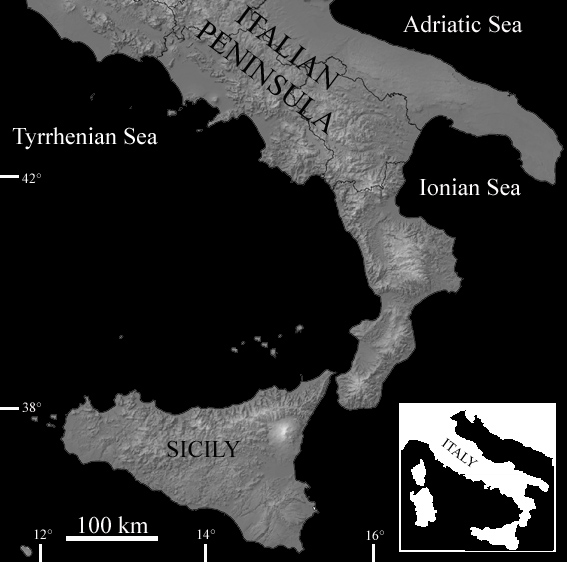 3
1
2
1 - GROTTA DELLA SERRATURA (Campania) 
2 - GROTTA DEL ROMITO (Calabria)
3 - GROTTA DEL CAVALLO (Puglia)
4 - GROTTA D’ORIENTE (Sicilia)
5 - GROTTA DELLE UCCERIE (Sicilia)
6 – GROTTA DI CALA MANCINA (Sicilia)
7 – GROTTE DELL’ISOLIDDA (Sicilia)
6 -7
4-5
1 Grotta della Serratura
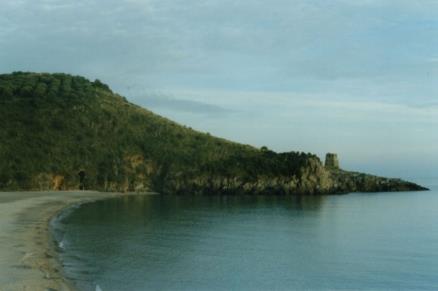 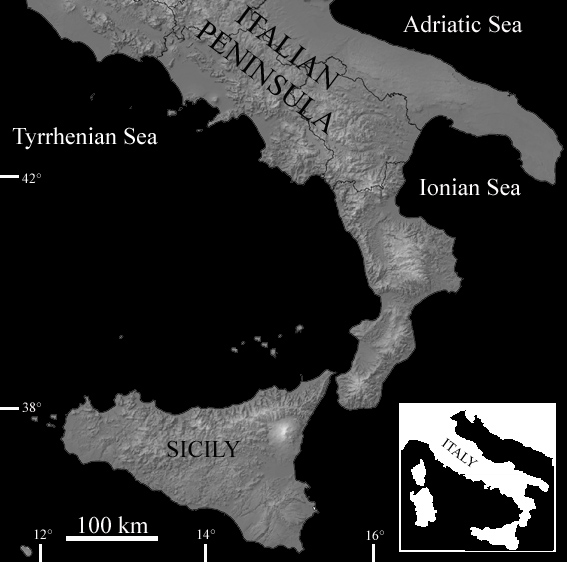 Ricerche di archeologia presitorica
in Italia meridionale

siti in grotta  abitati di gruppi umani 
paleolitici e mesolitici
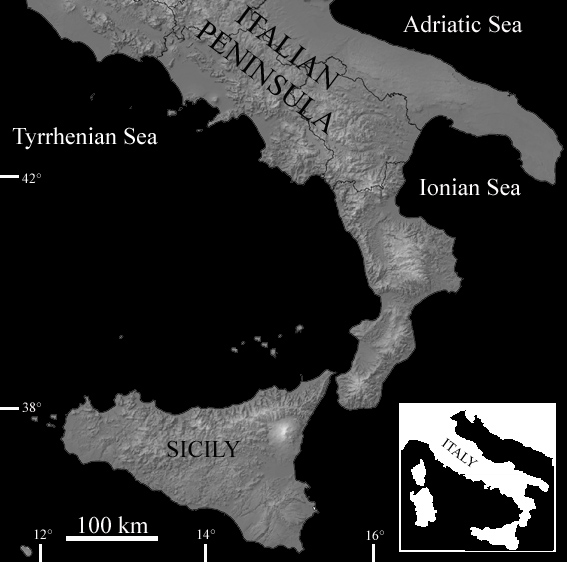 2  Grotta del Romito
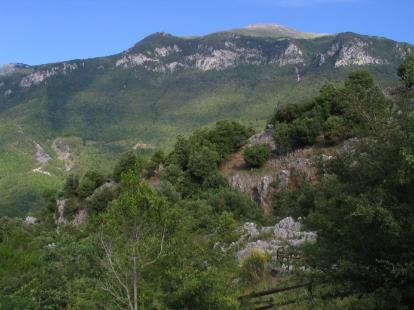 3
1
2
3
1
2
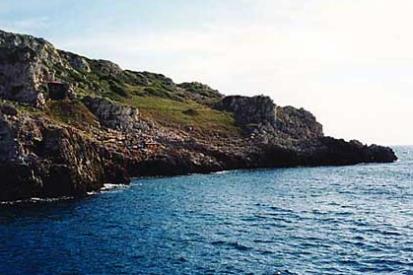 3  Grotta del Cavallo
N
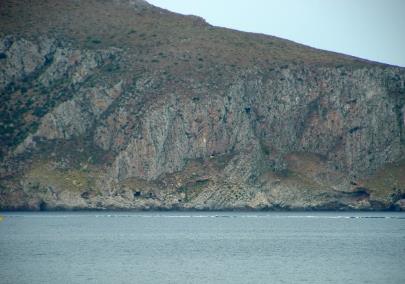 6
4-5
6-7
4-5
4  Grotta d’Oriente
5  Grotta delle Uccerie
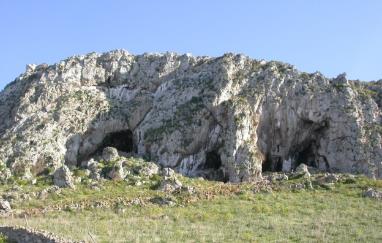 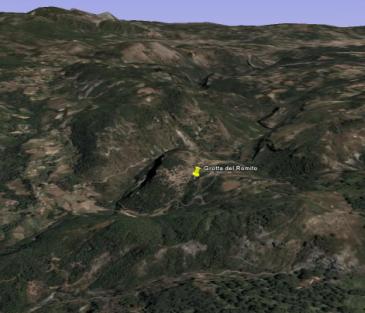 Grotta del Romito 
(Papasidero – Cosenza)

Parco del Pollino –  sito UNESCO

Insediamento paleolitico e mesolitico
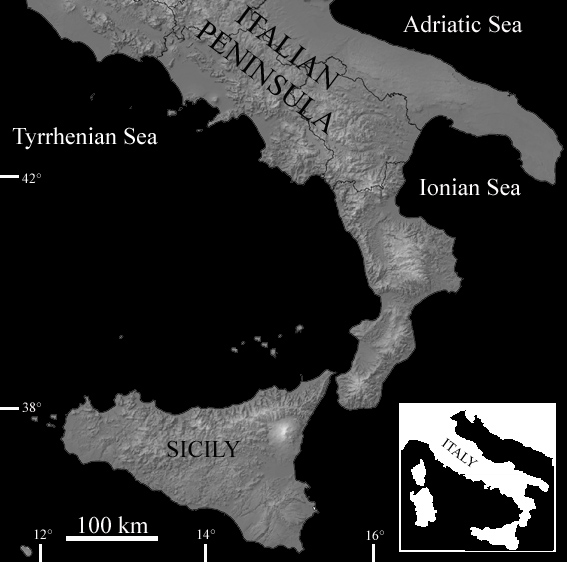 Grotta del Romito
275 m asl
2
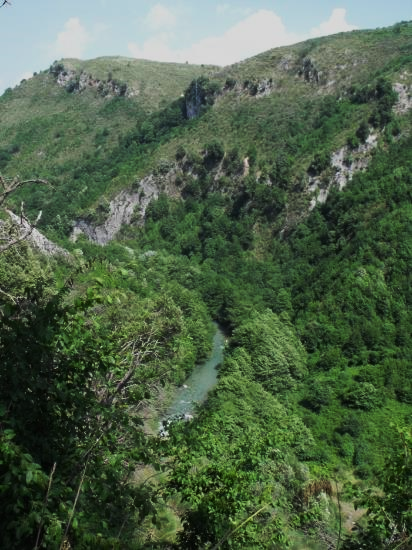 Valle del Lao
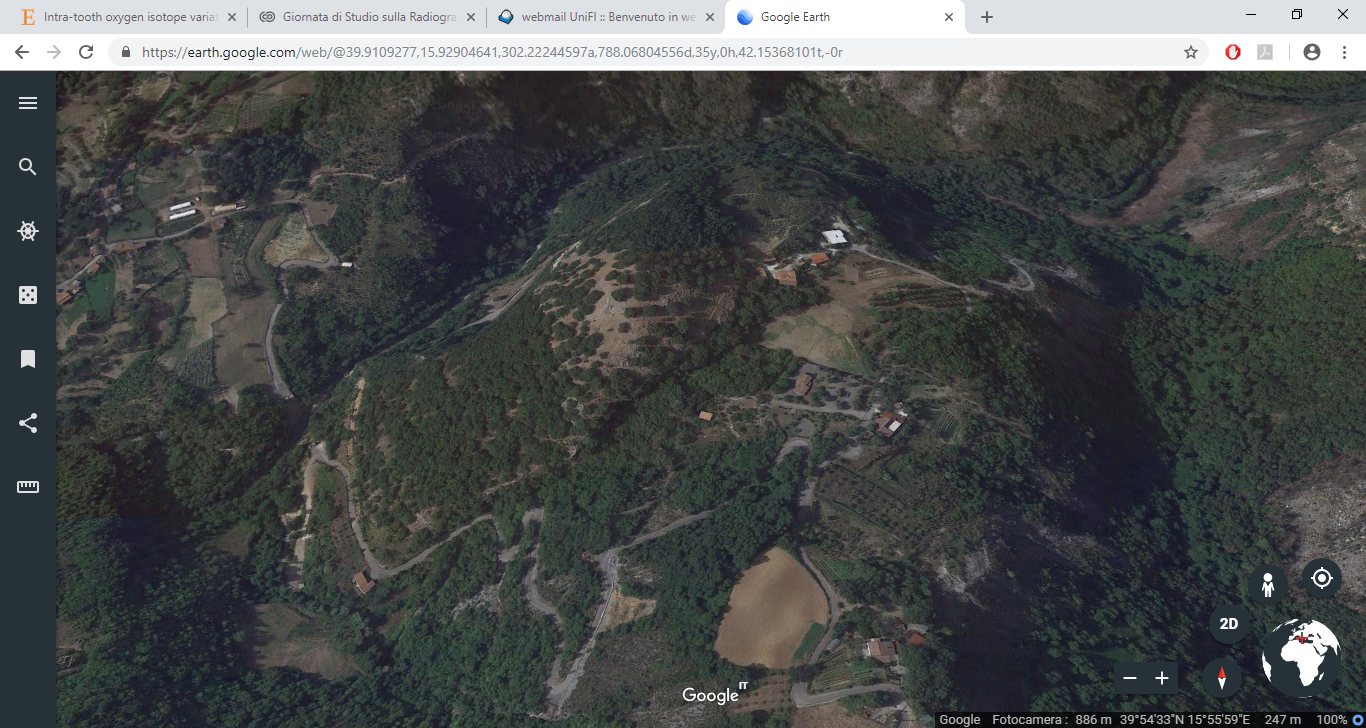 Grotta del Romito
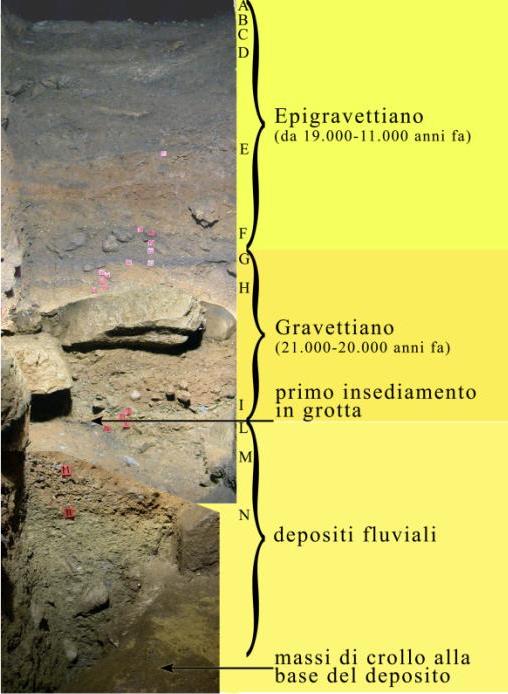 Grotta del Romito 
(Papasidero – Cosenza)
Prime ricerche anni ‘960
Ripresa degli scavi nel 2000
Sequenza stratigrafica di circa 8 metri

Frequentazione dei cacciatori-raccoglitori paleolitici e mesolitici
Da 24 a 9 mila anni dal presente

Arte rupestre 
e sepolture (9 individui in tutto)
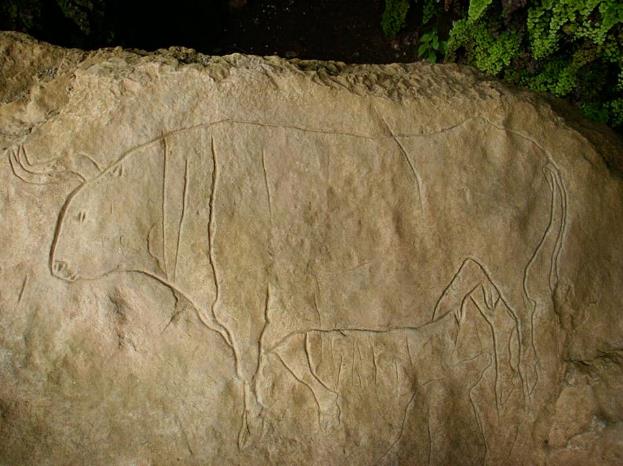 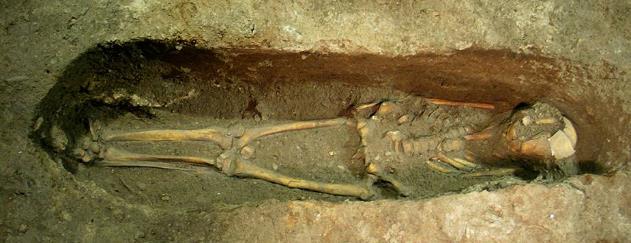 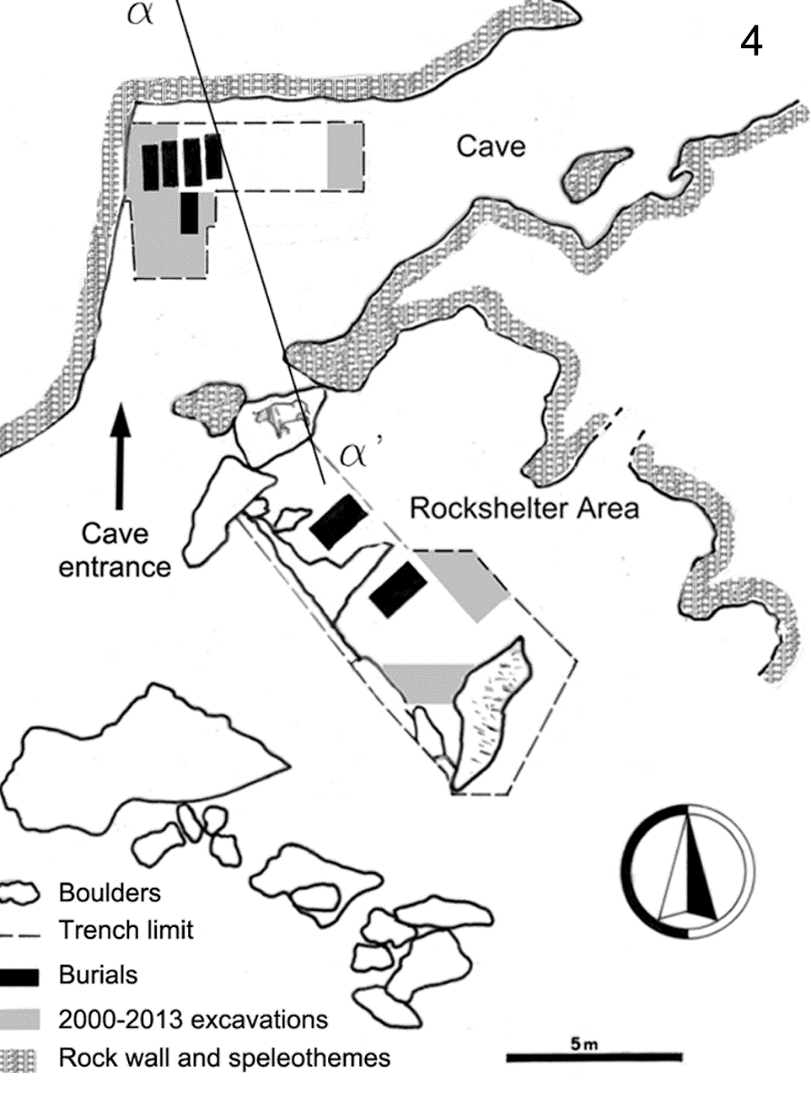 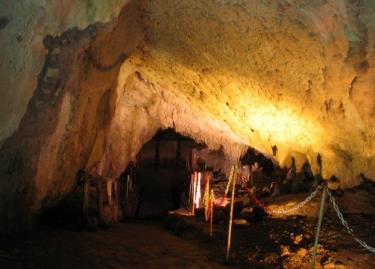 Grotta del Romito 
(Papasidero – Cosenza)
La grotta
Il riparo
Oggi: due ambienti separati:
la grotta e il riparo
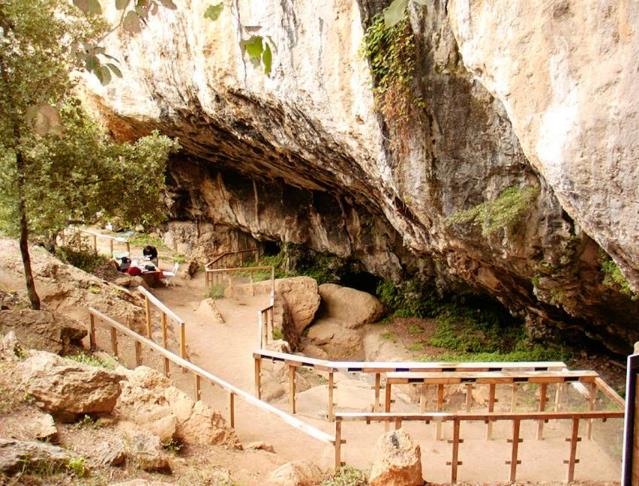 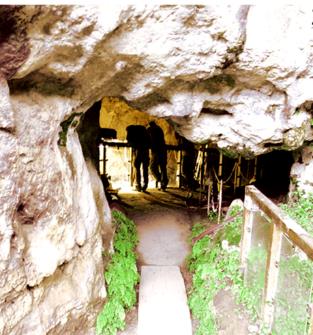 Grotta del Romito 
(Papasidero – Cosenza)
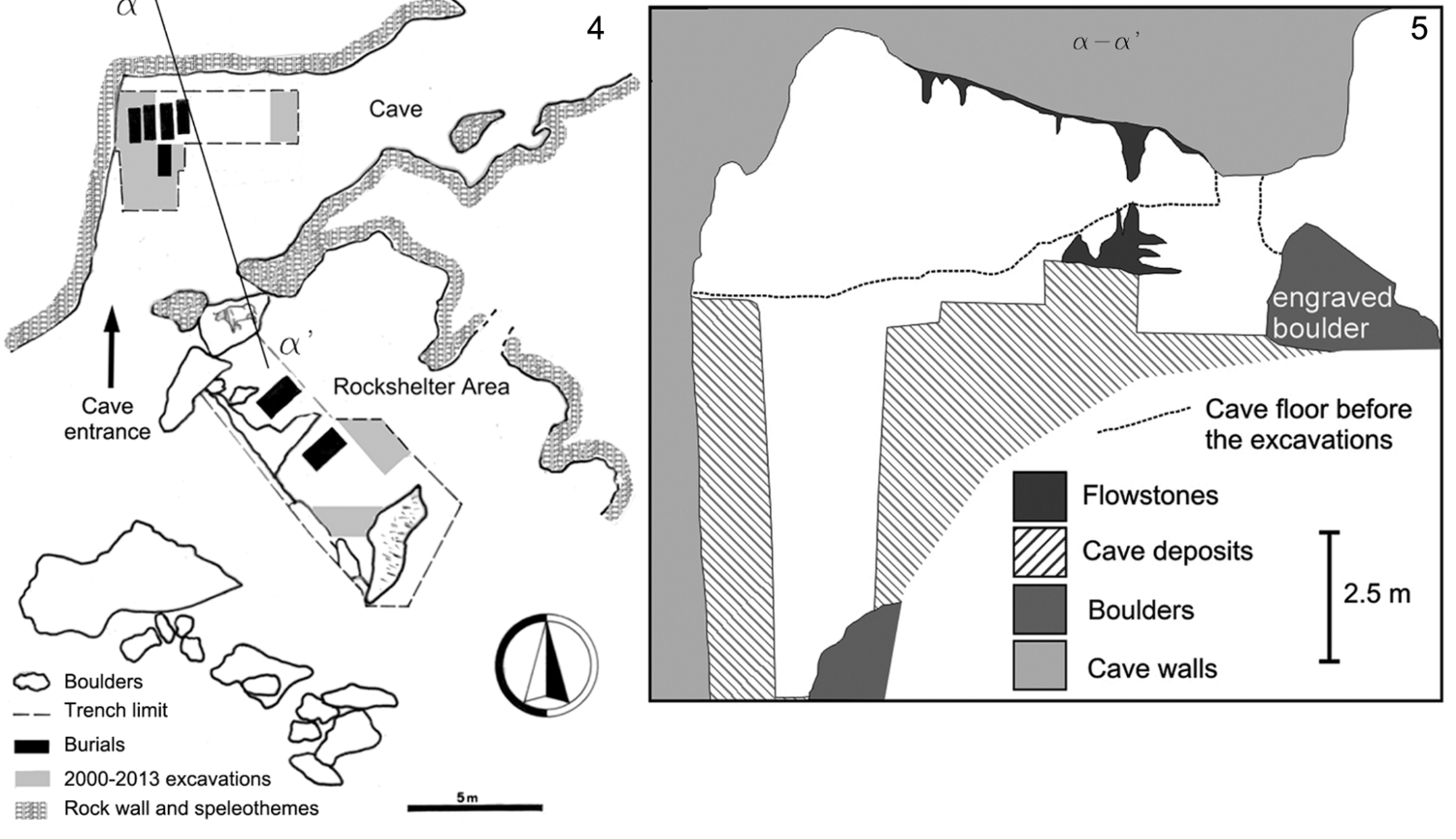 Durante il Paleolitico:
un unico grande
spazio abitativo
Grotta del Romito 
(Papasidero – Cosenza)
Indagini geoelettriche
(in collaborazione con F. Mazzarocchi)
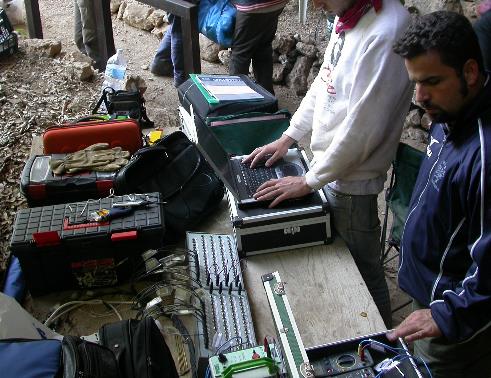 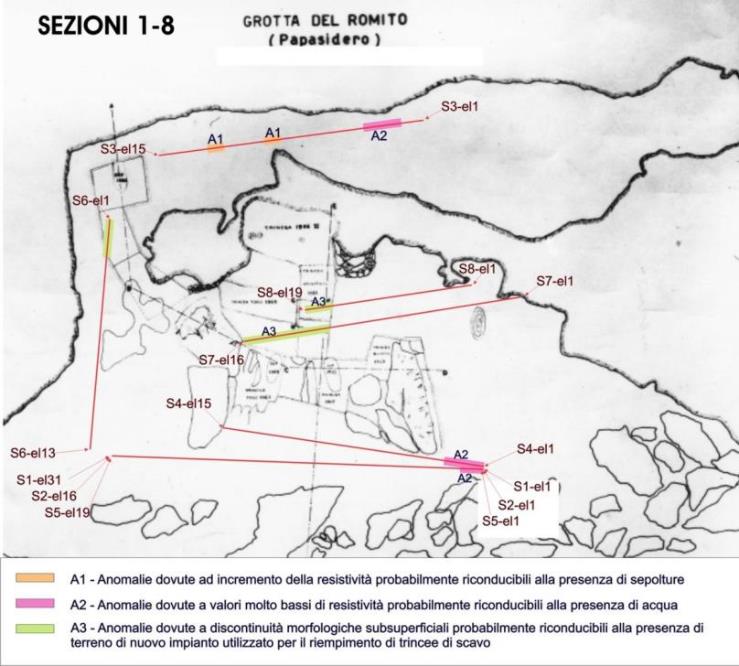 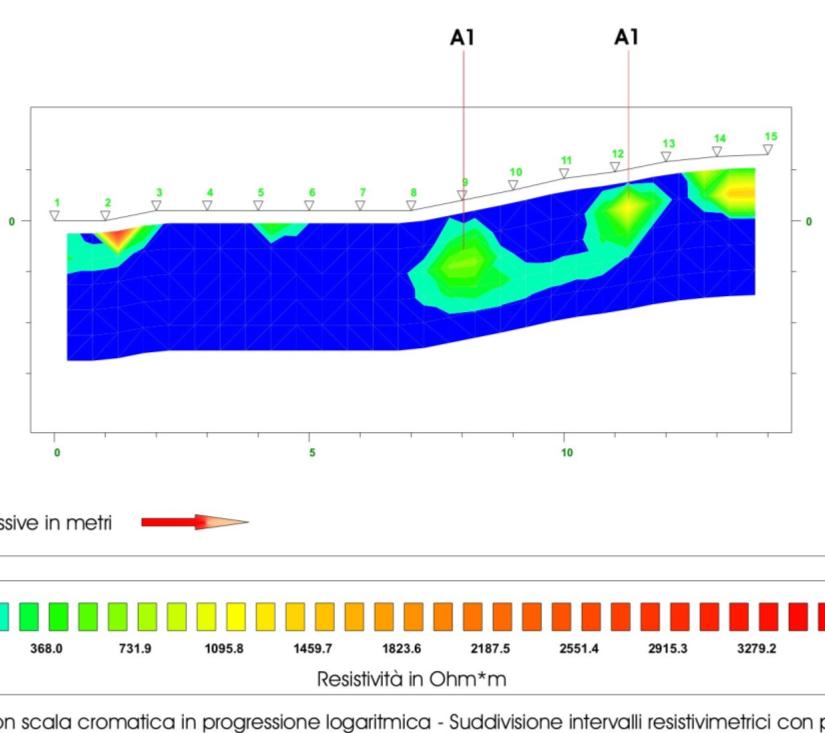 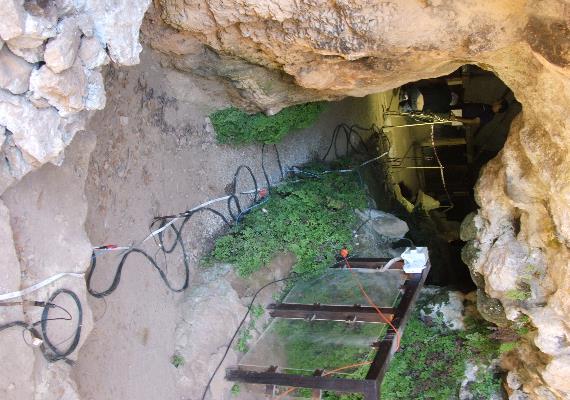 Elettrotomografia
Romito – Riparo Belvedere
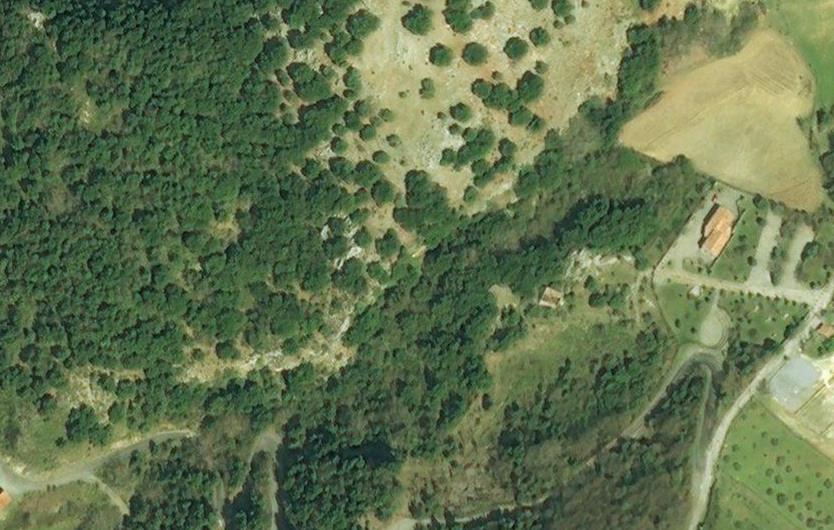 Necropoli dell’età del Bronzo
(III millennio a.C.)
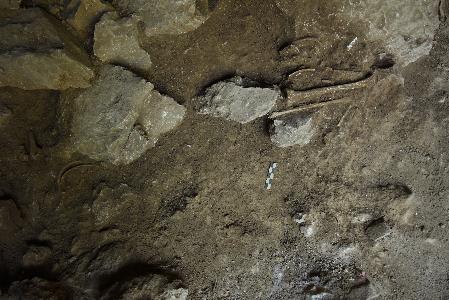 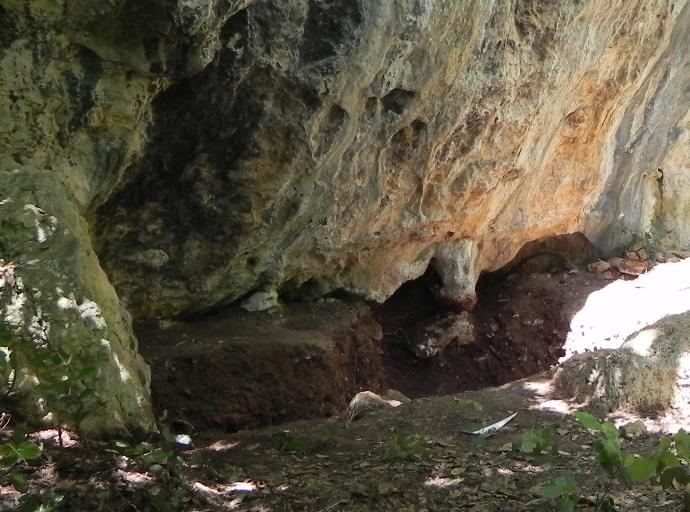 Grotta/Riparo del Romito
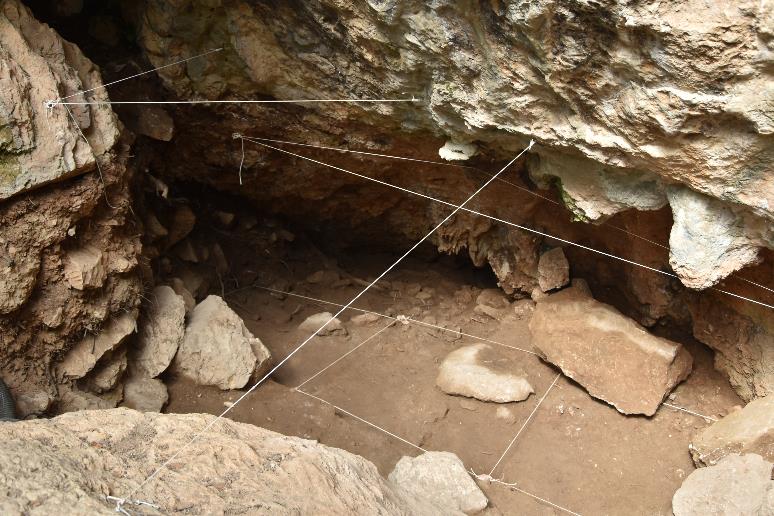 Riparo Belvedere
2013
2018
Possibile applicazione della RM nei siti preistorici in grotta: 
due potenziali casi studio nel sito archeologico del Romito
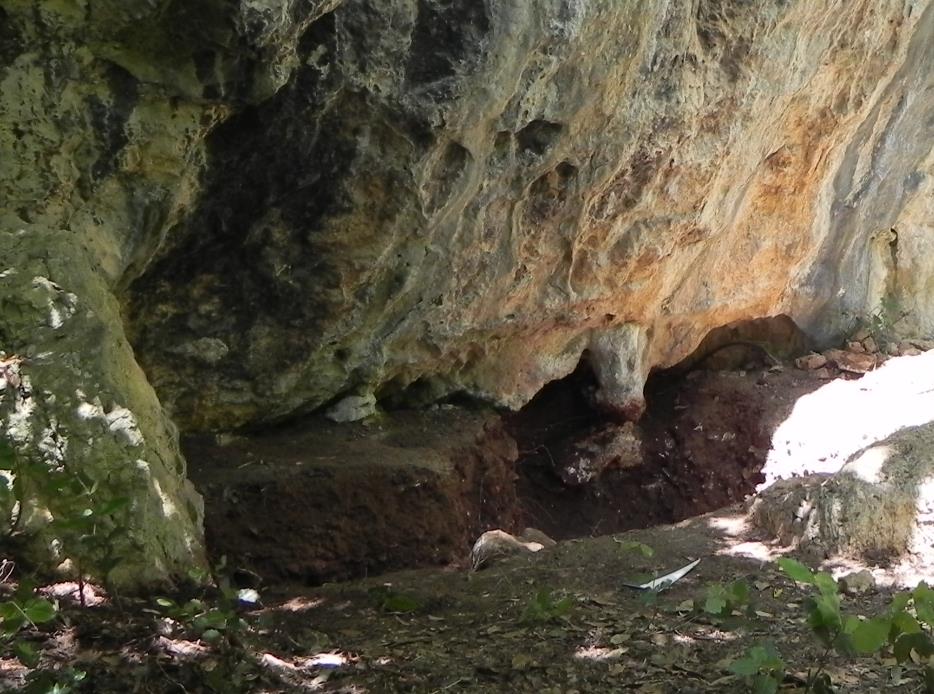 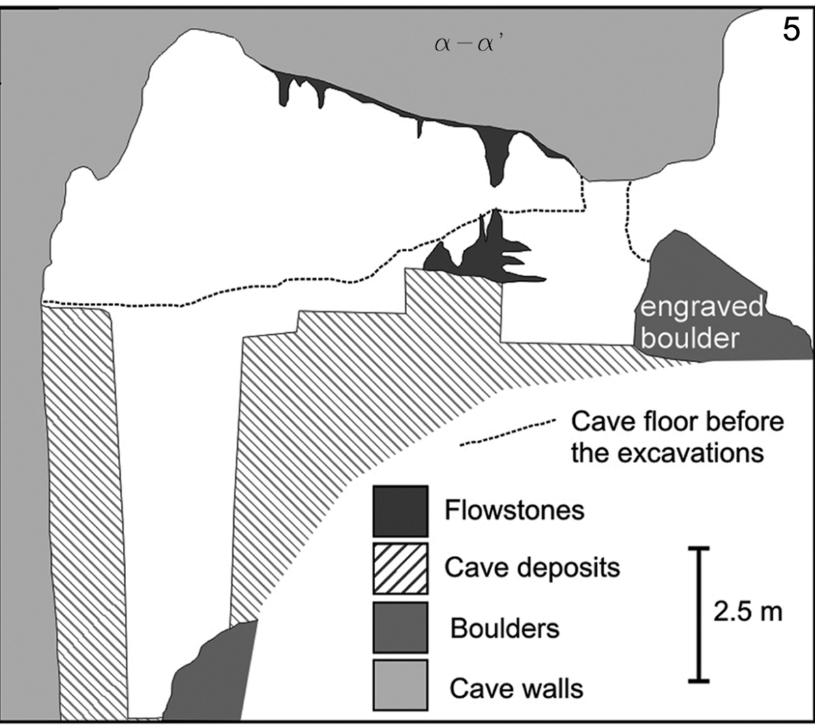 ?
Ricerche in grotta per individuare camere o cunicoli nascosti che potrebbero aprirsi nelle pareti rocciose il deposito non scavato?
Ricerche lungo la falesia per individuare cavità colmate da deposito (come nel caso del Riparo Belvedere)?
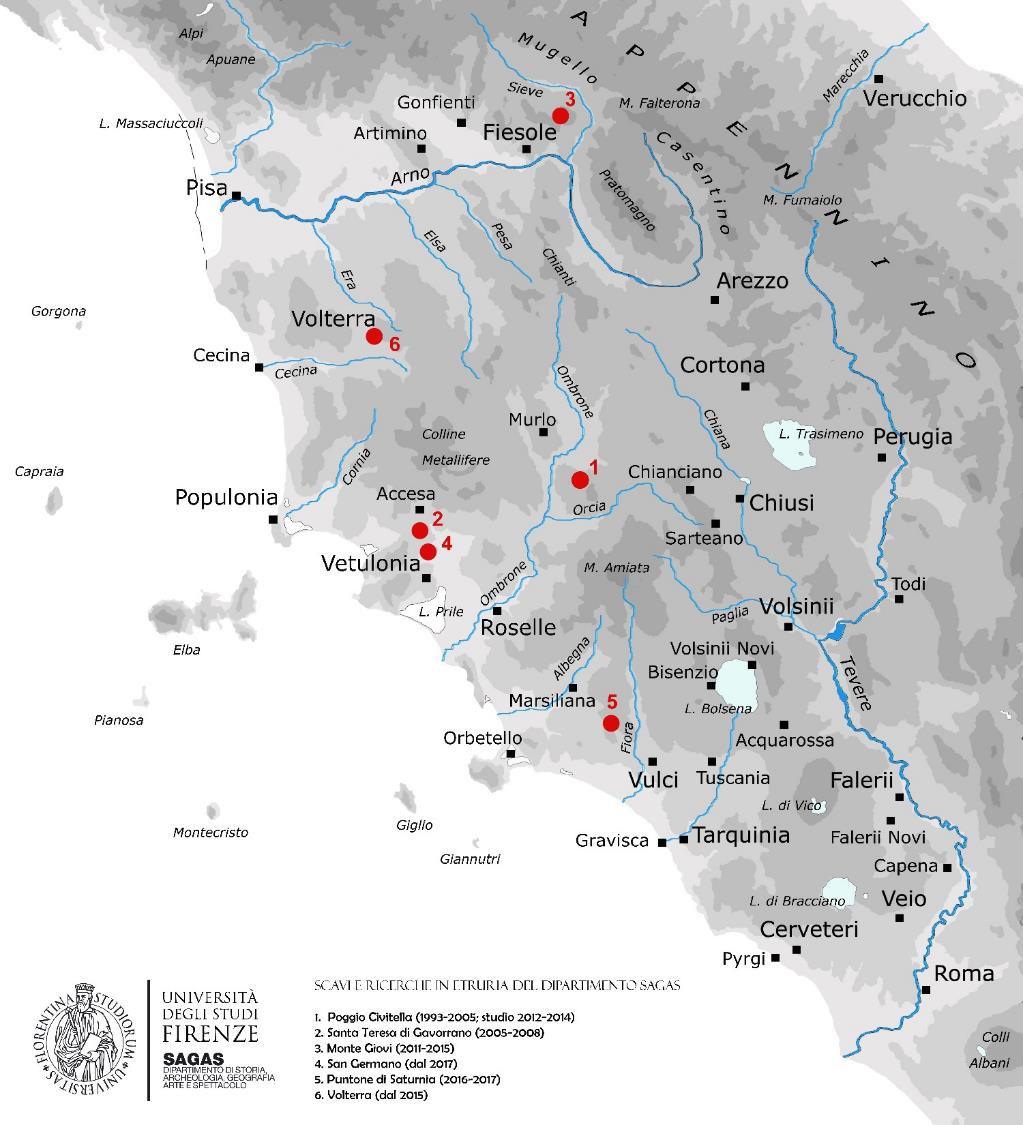 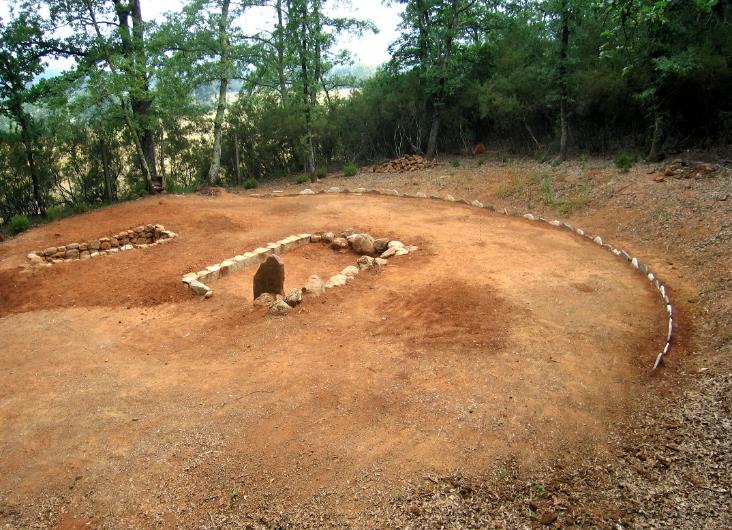 Santa Teresa di Gavorrano (GR) – Necropoli etrusca VII-VI sec a.C.
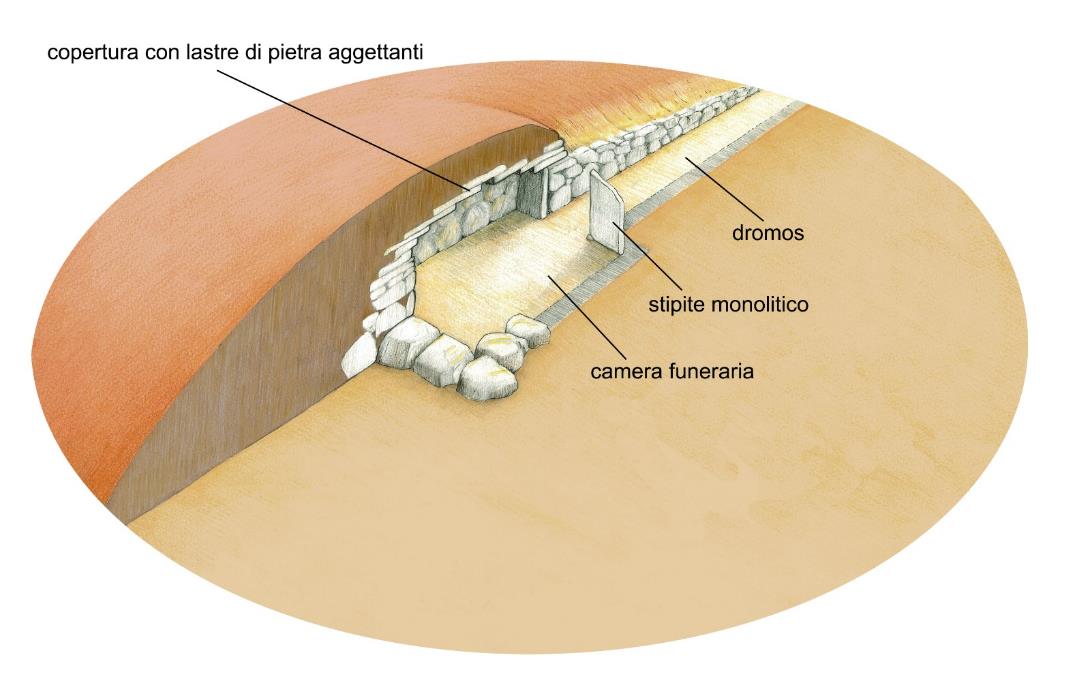 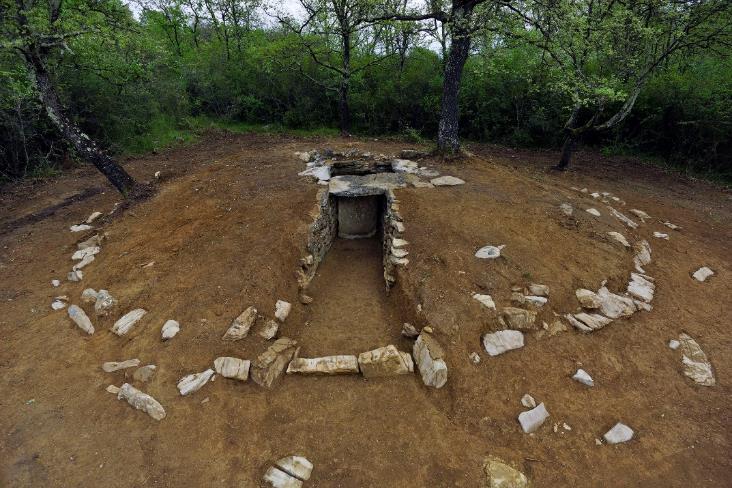 San Germano, Gavorrano (GR) – Necropoli etrusca VII-VI sec a.C.
Santa Teresa di Gavorrano (GR) – Tomografie e VLF nell’area della necropoli etrusca
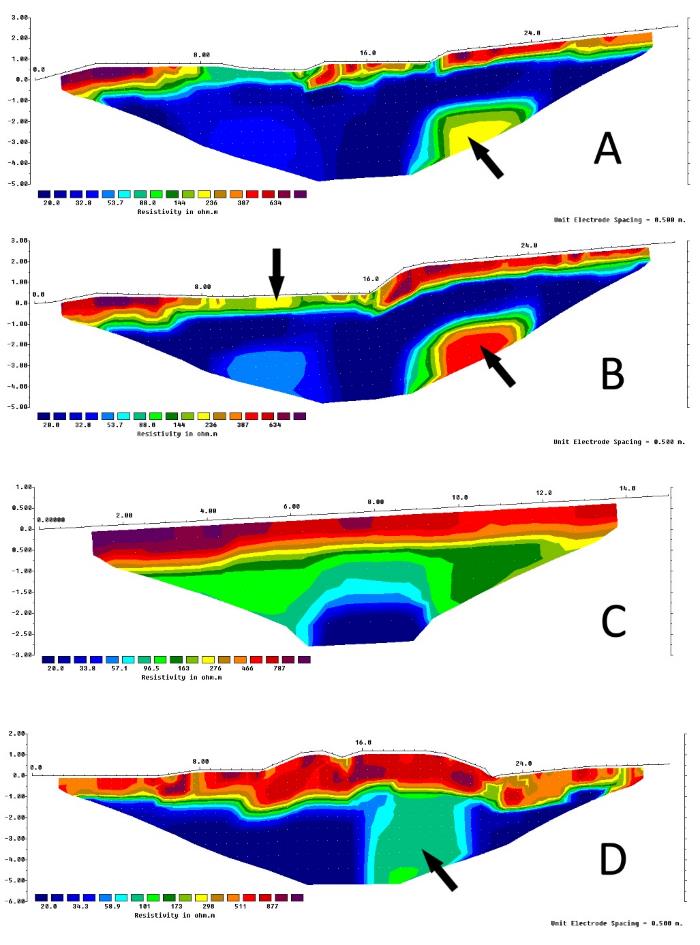 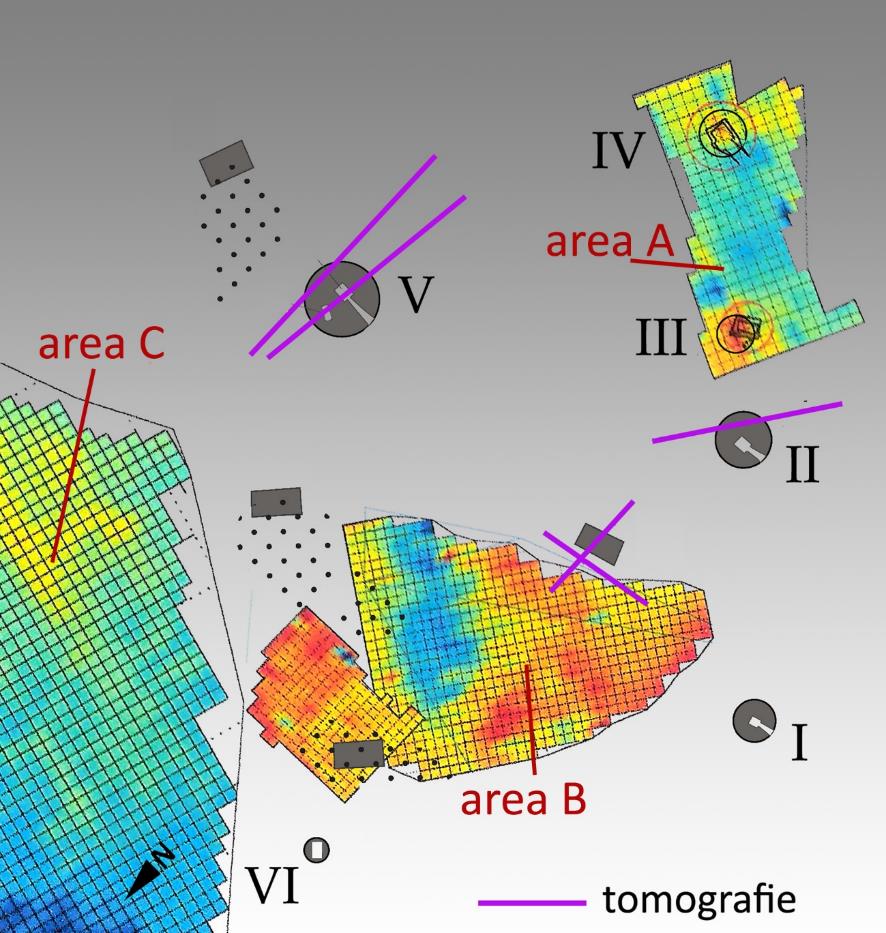 Chiusi (SI) – Prospezioni in loc. Badiola
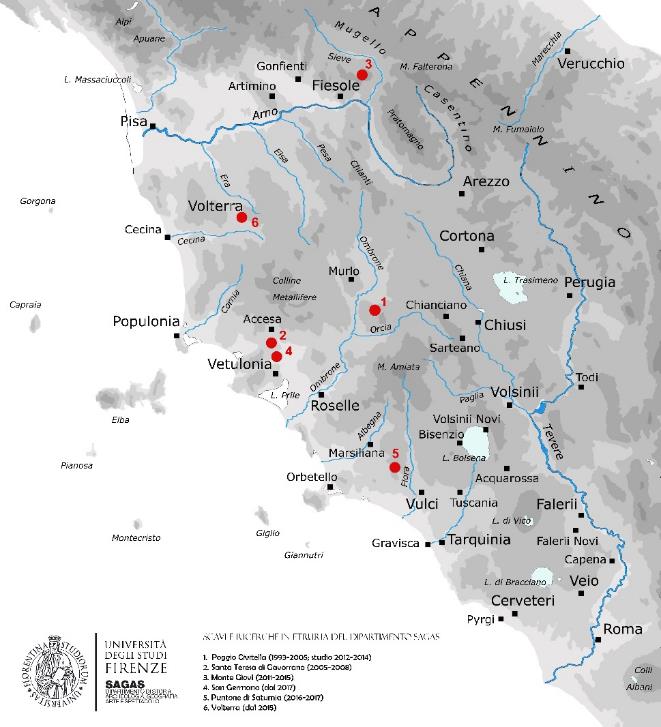 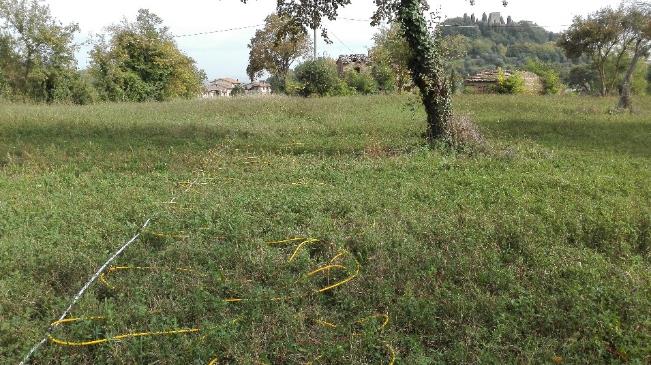 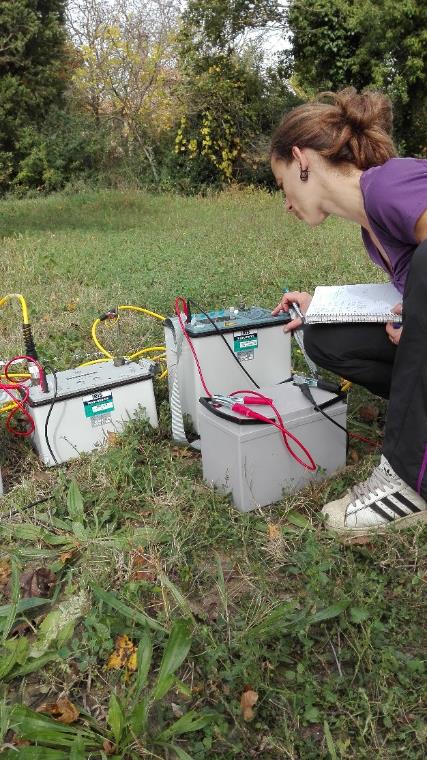 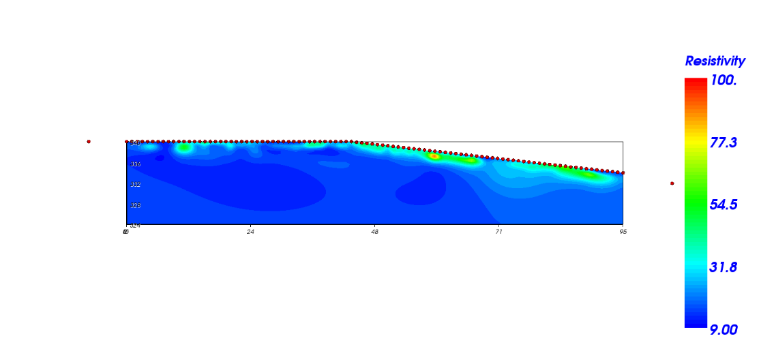 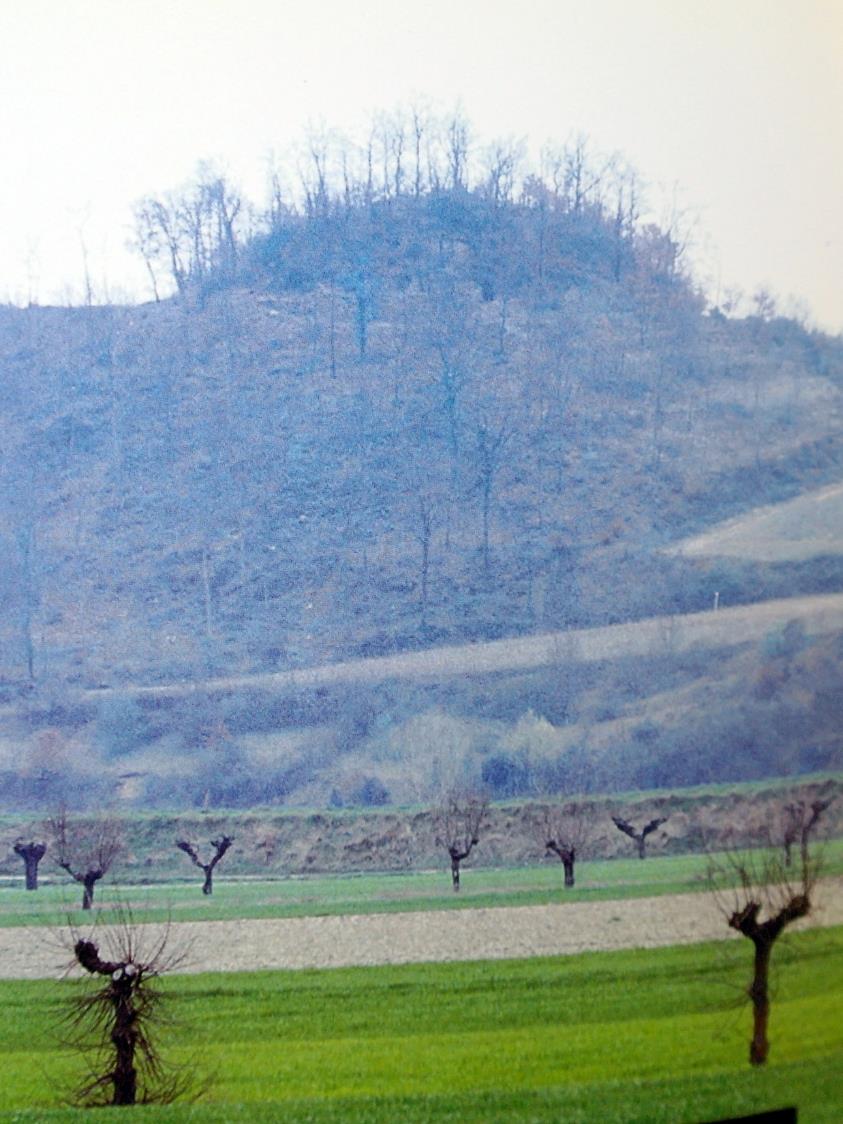 Poggio Gaiella – Chiusi (SI)
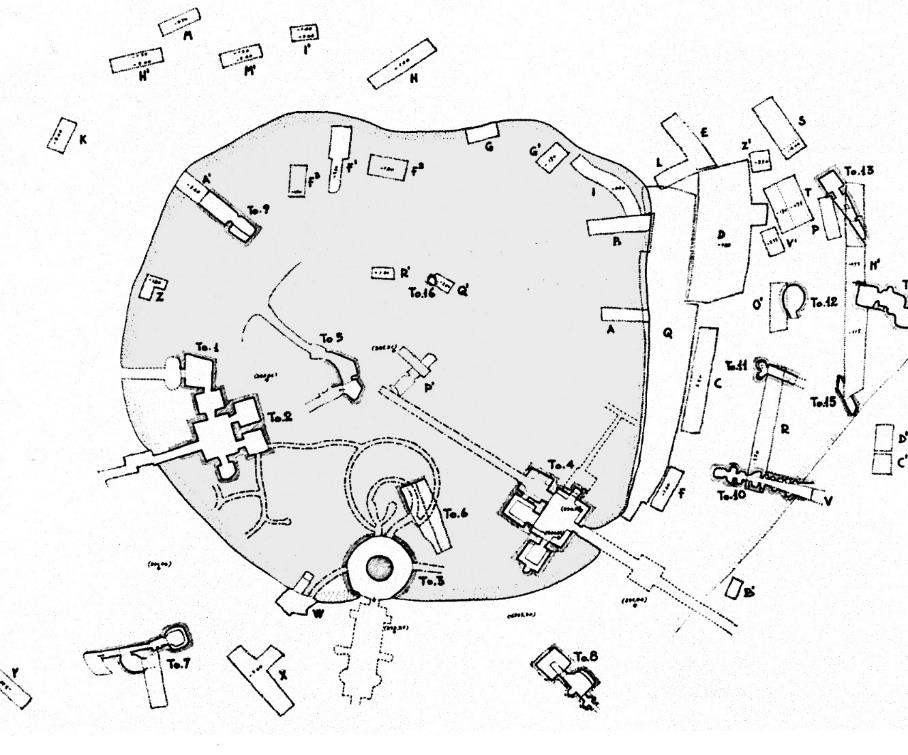 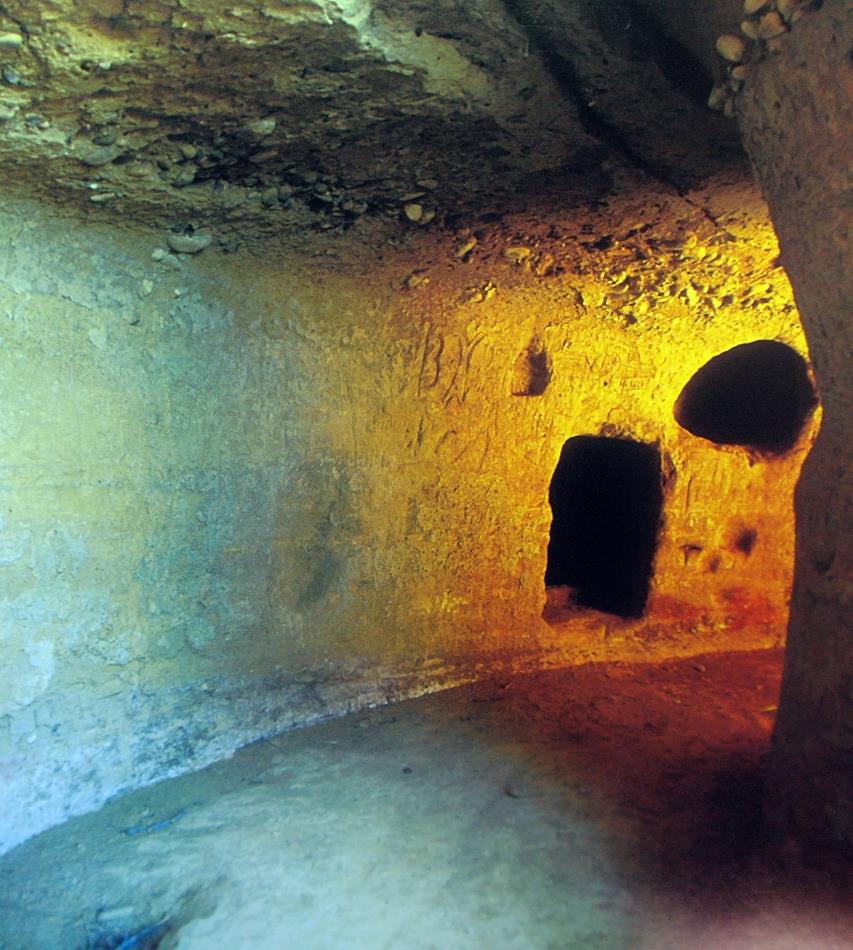 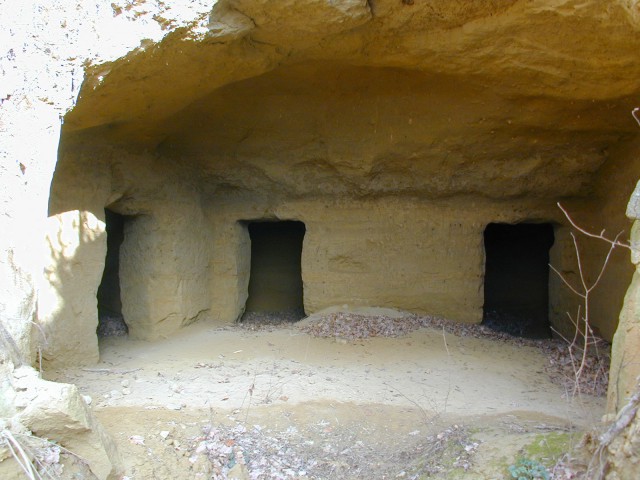 Poggio Gaiella – Chiusi (SI) – Ipogei
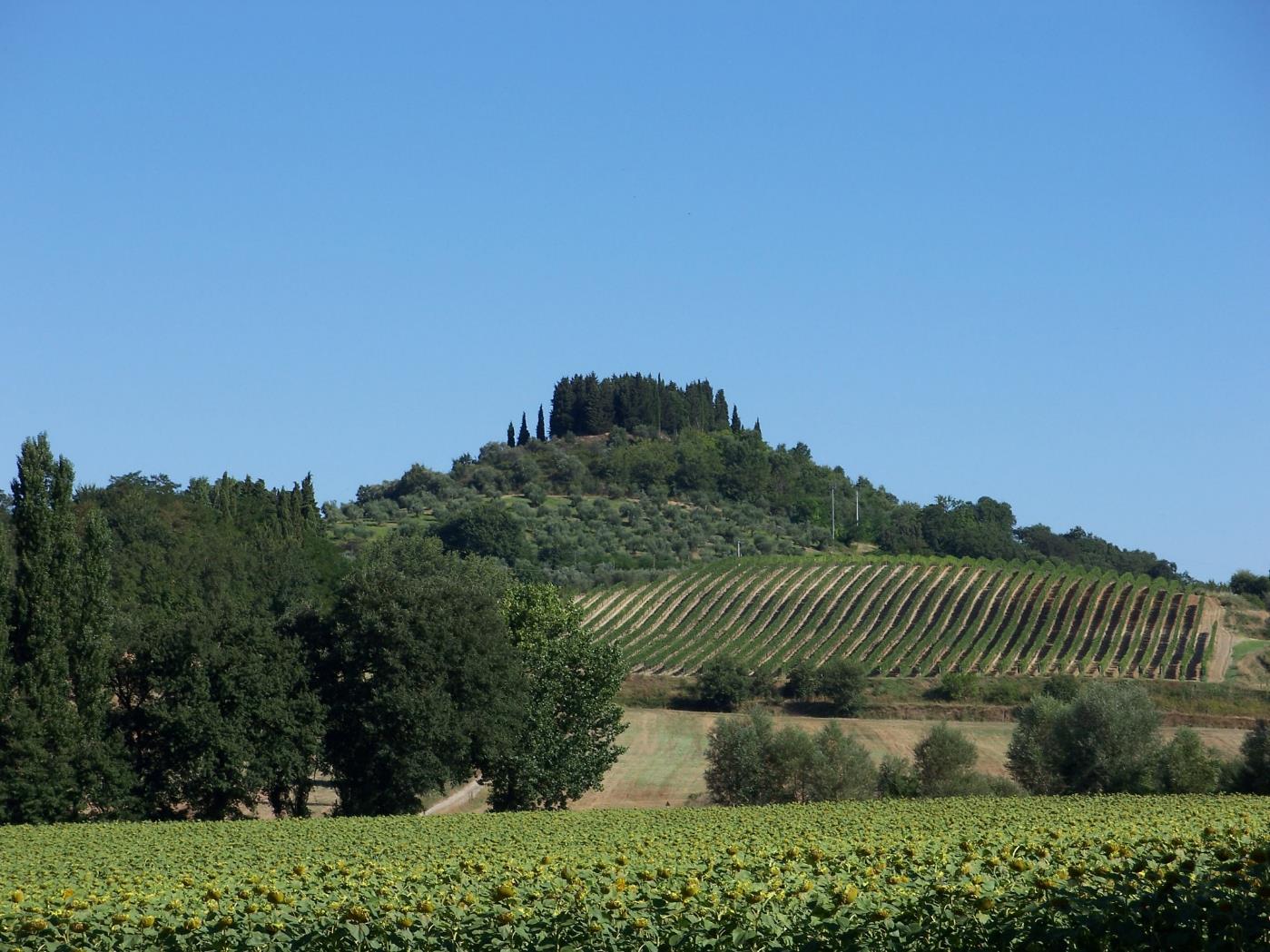 Chiusi (SI) – Poggio Montollo